Rigid Body Dynamics
Disclaimer
The content and structure of this lecture borrows heavily from the course notes at http://www.pixar.com/companyinfo/research/pbm2001/pdf/notesg.pdf

Refer to course notes for derivations and implementation specifics
Approaches
Constraint-based Dynamics
Impulse-based Dynamics
Penalty-based Dynamics
Position-based Dynamics
Etc.
Approaches
Constraint-based Dynamics
Impulse-based Dynamics
Penalty-based Dynamics
Position-based Dynamics
Etc.
Unconstrained
No collision detection

Only consider motion of bodies under external forces
Constrained
Bodies are solid

Prevent interpenetration

Collision detection & contact forces
Recall: Particle motion
Position x(t), linear velocity v(t)
Linear acceleration a(t), mass m, net force F(t) = ma(t)

State vector:
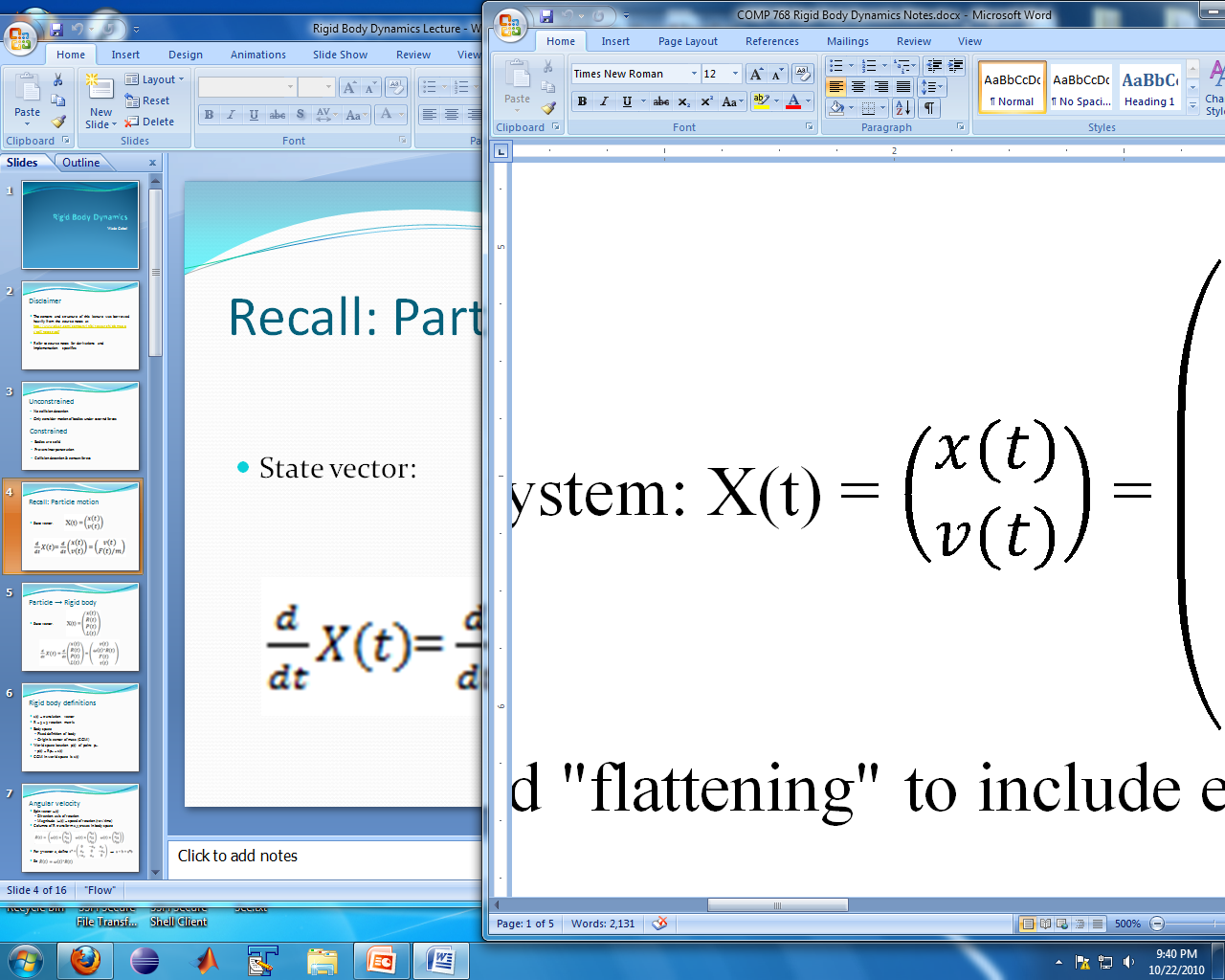 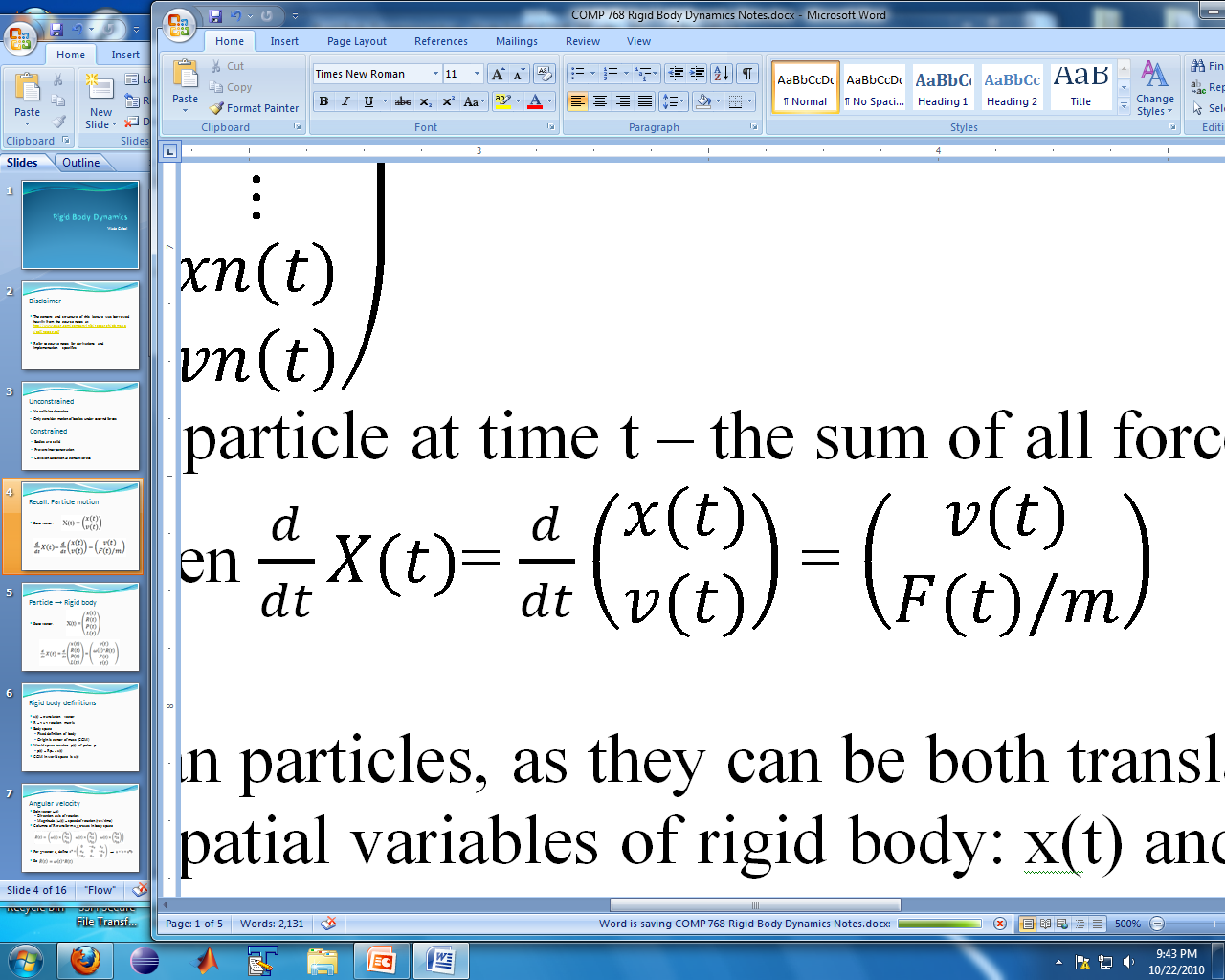 Particle → Rigid body
State vector:
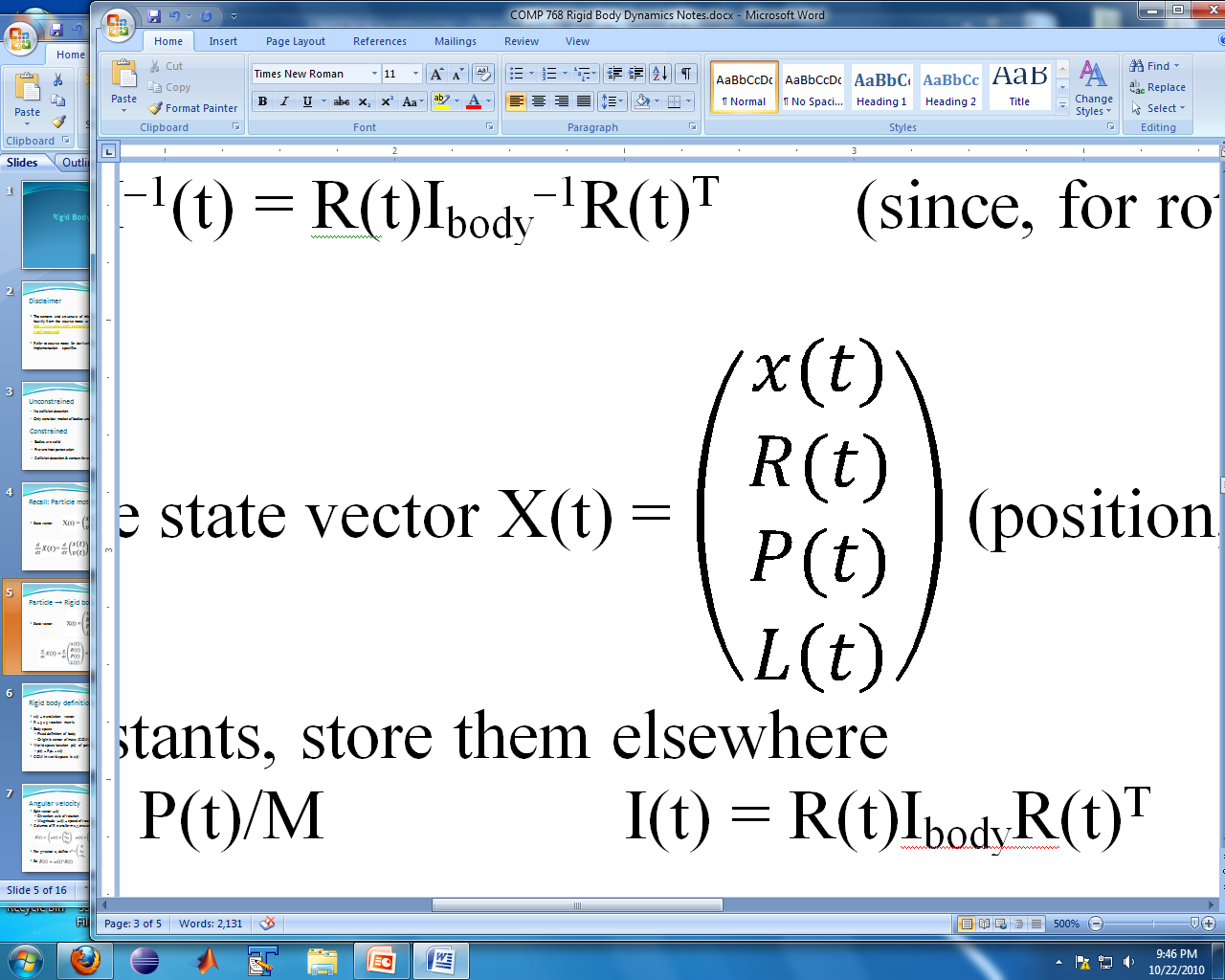 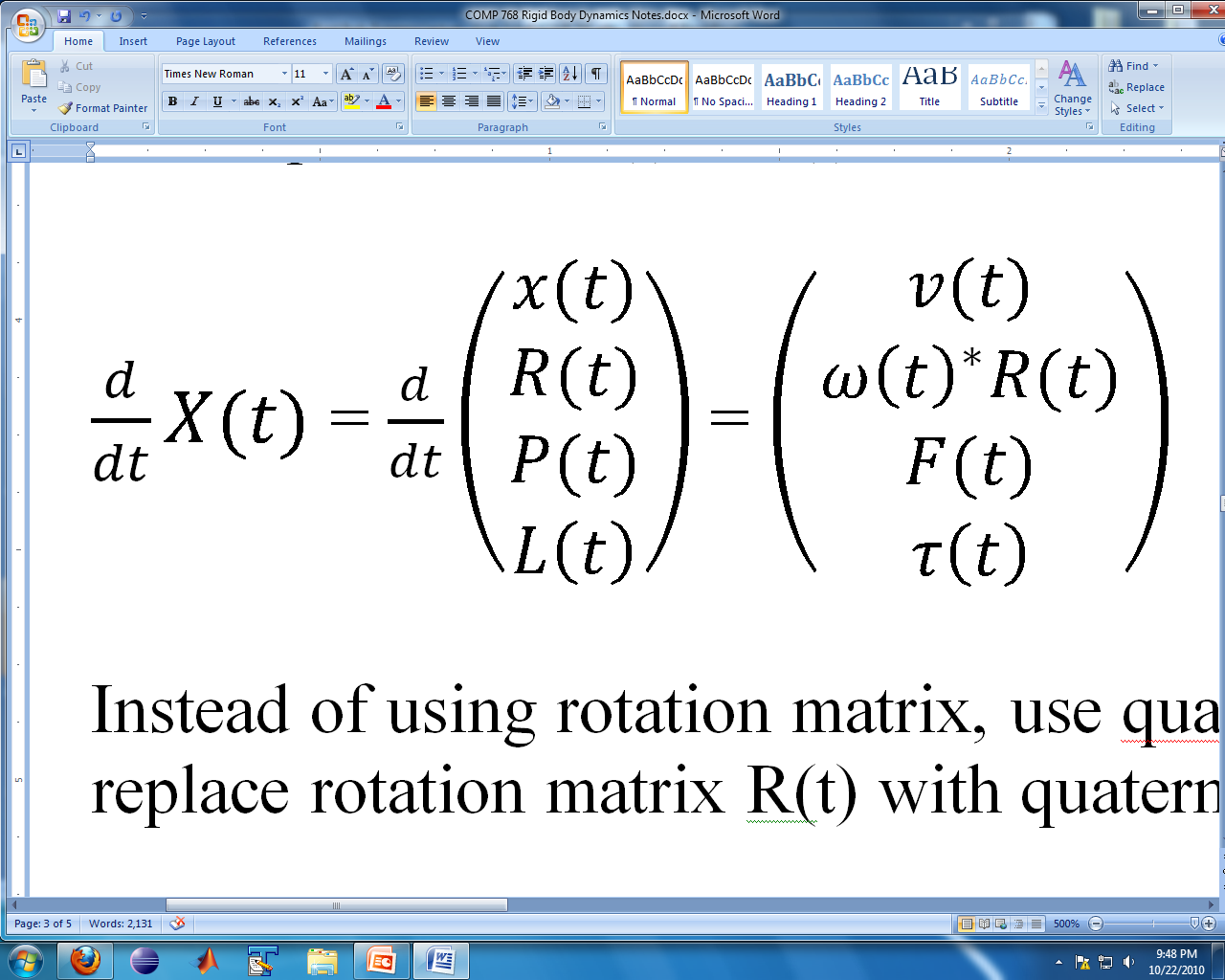 Rigid body definitions
x(t) = translation vector
R = 3 × 3 rotation matrix
Body space
Fixed definition of body
Origin is center of mass (COM)
World space location p(t) of point p0:
p(t) = Rp0 + x(t)
COM in world space is x(t)
Angular velocity
Spin vector ω(t)
Direction: axis of rotation
Magnitude: |ω(t)| = speed of rotation (rev/time)
Columns of R transform x,y,z-axes in body space
Let rij = element of R at row i, column j. So change in R:




For 3-vector a, define                                             →

So
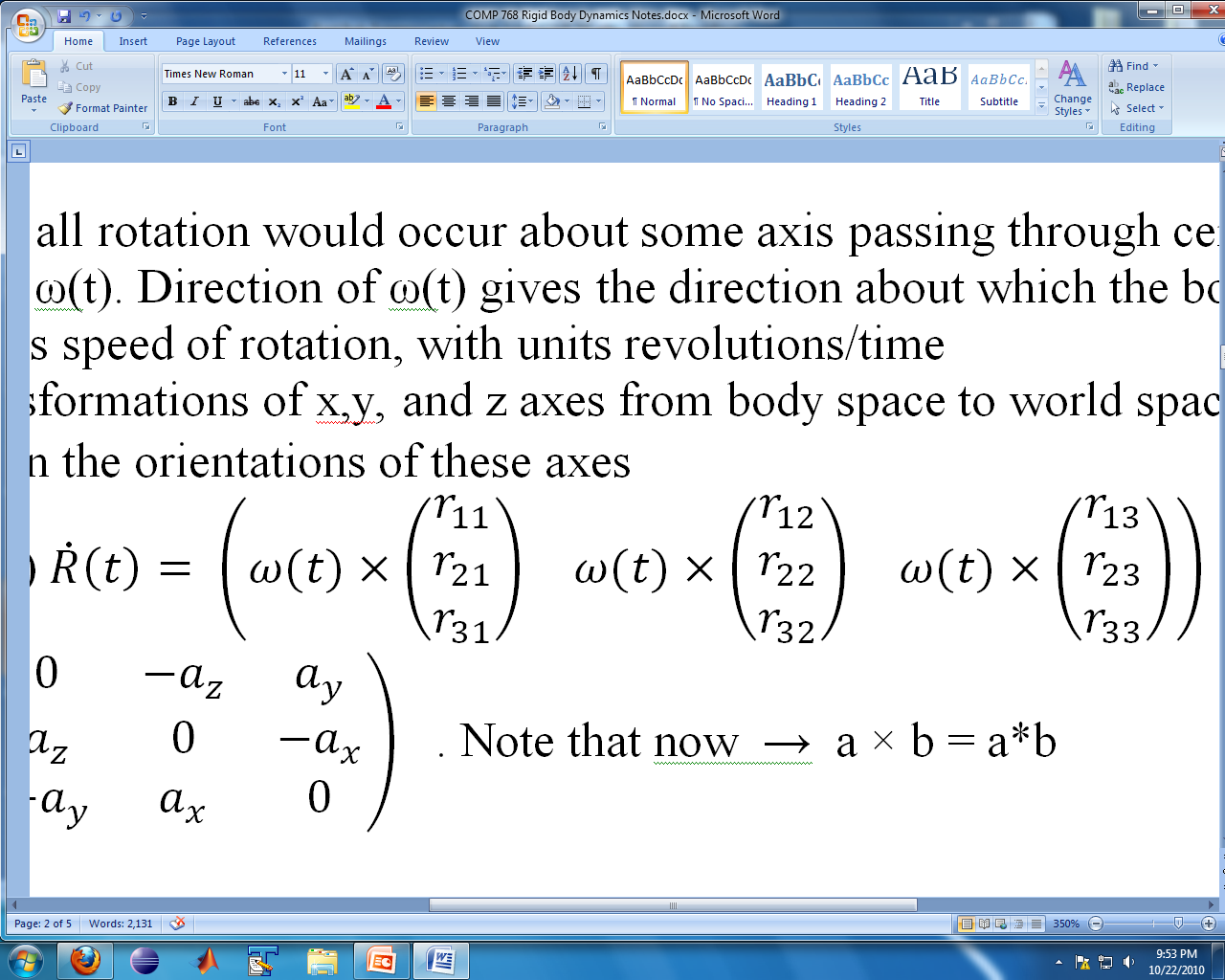 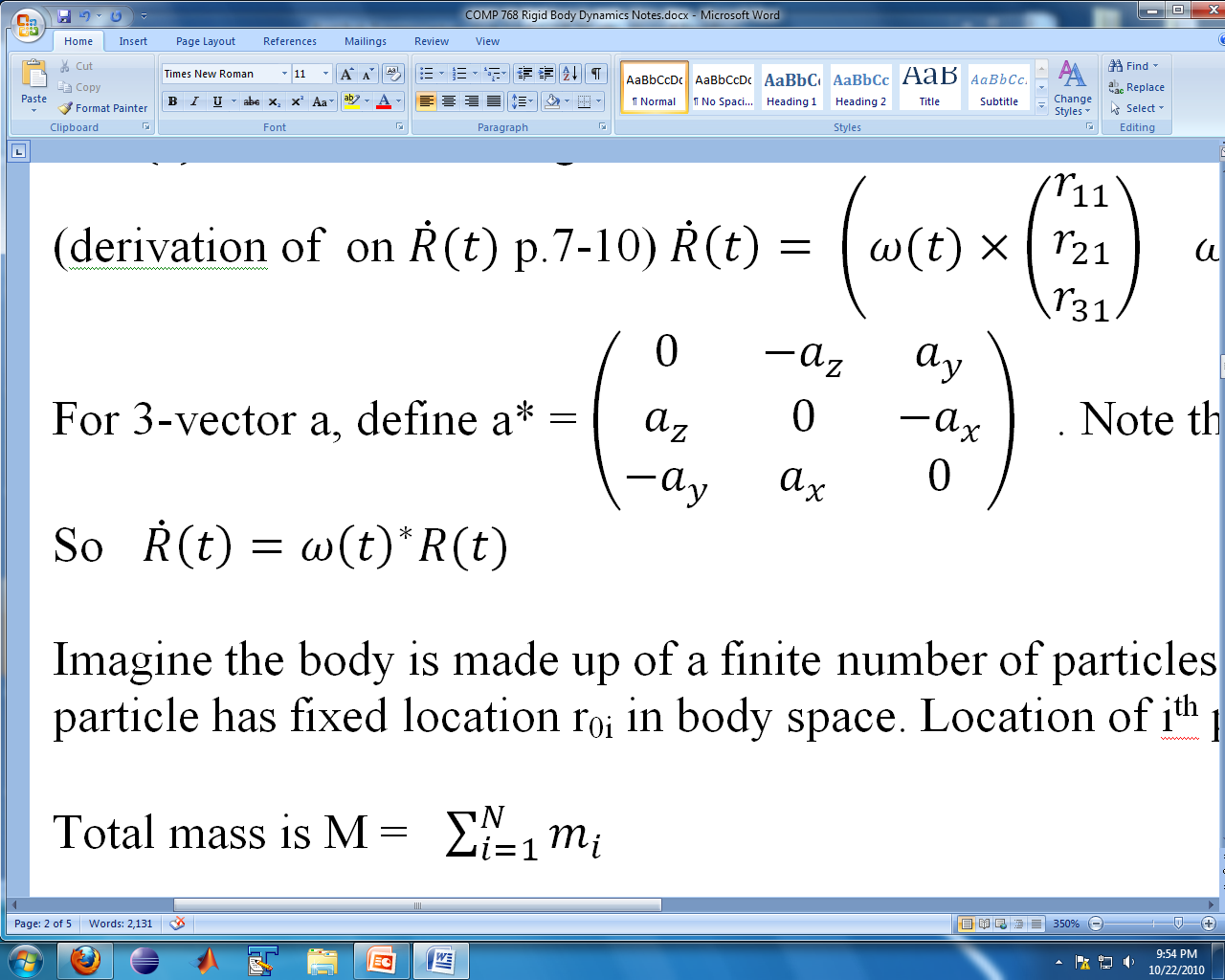 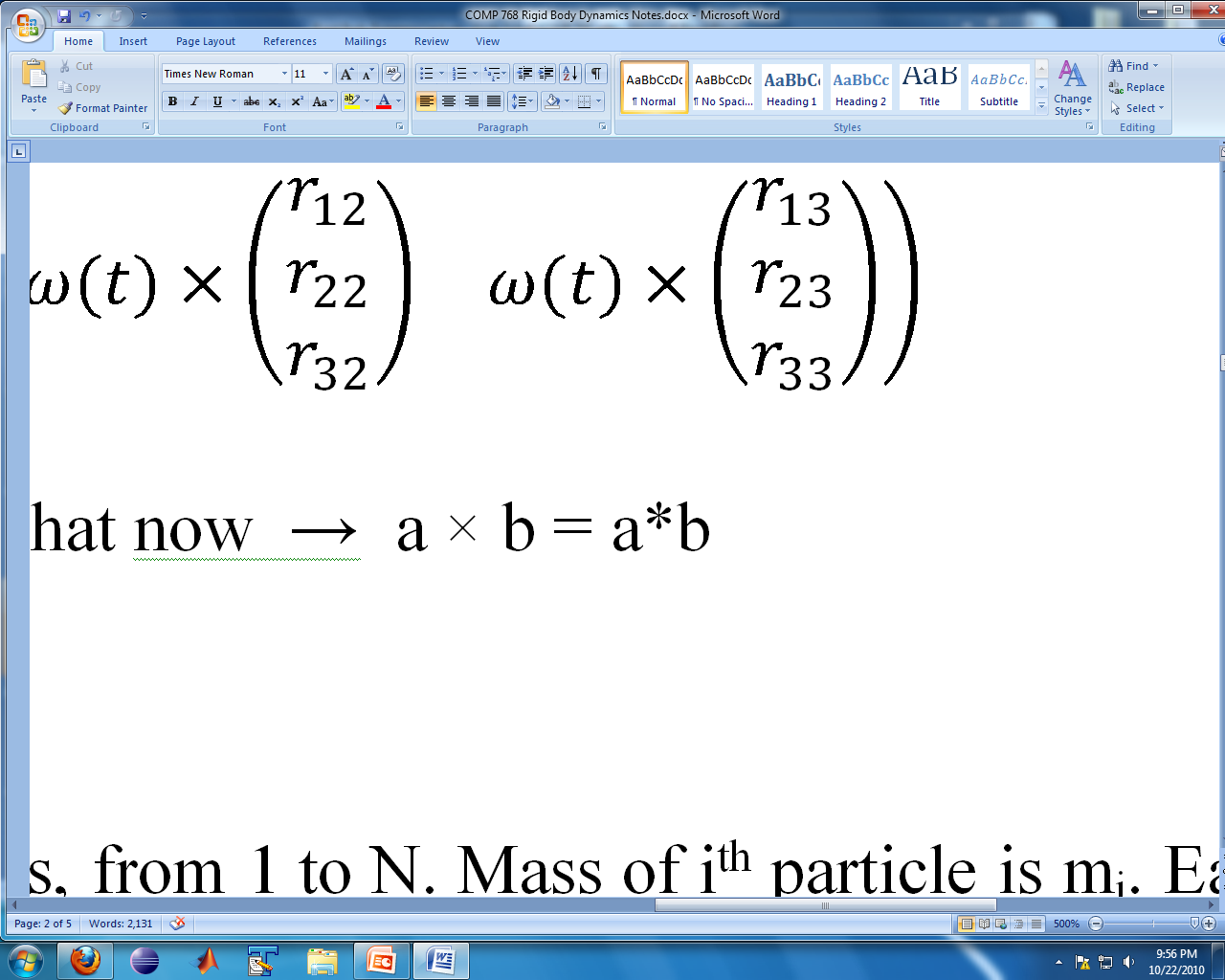 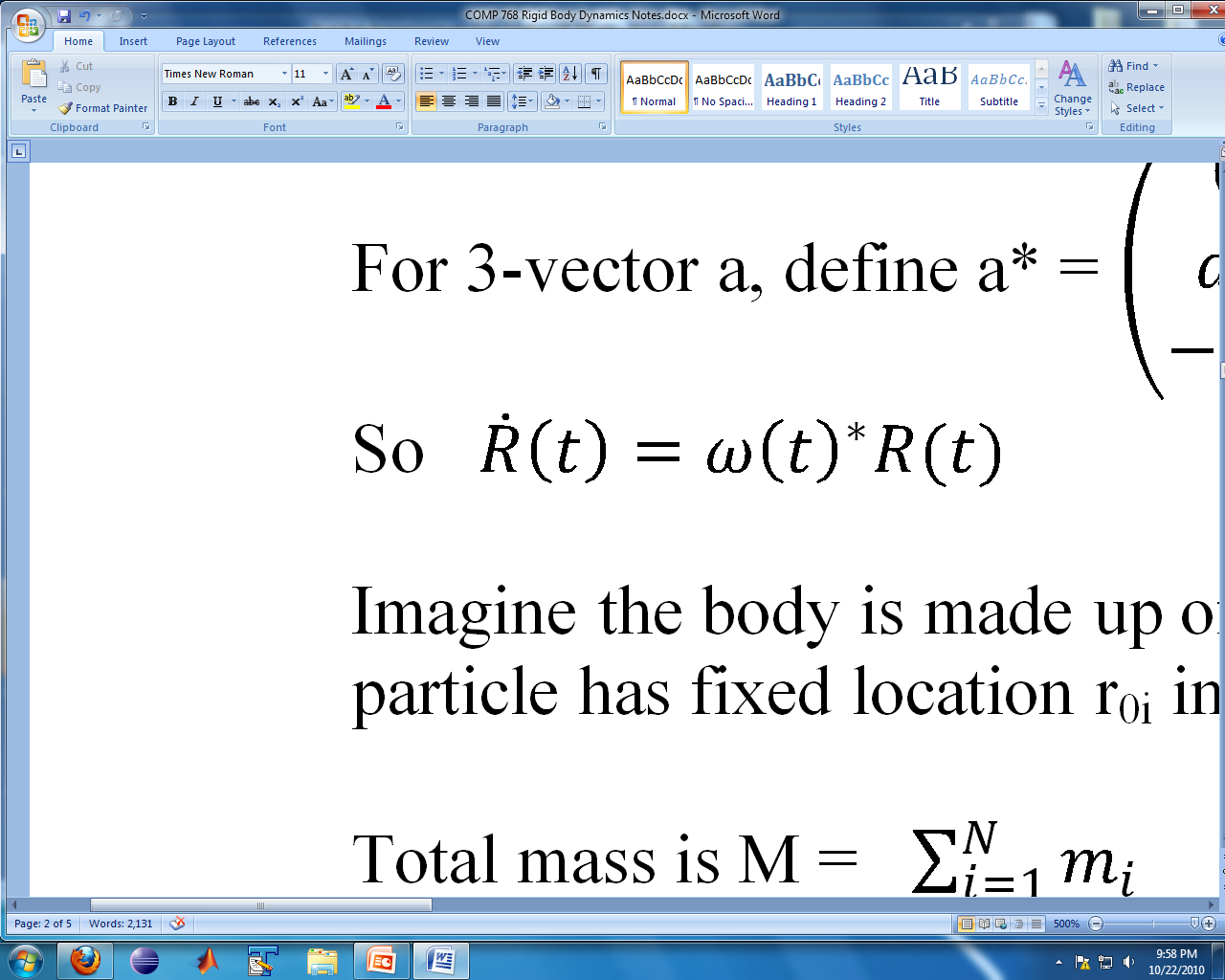 Discretize body into particles
Particles 1 to N
r0i = position of particle i in body space
Position of particle i at time t:
ri(t) = R(t)r0i + x(t)
Velocity of particle i at time t: 

mi = mass of particle i
Total mass M = 
COM in world space:
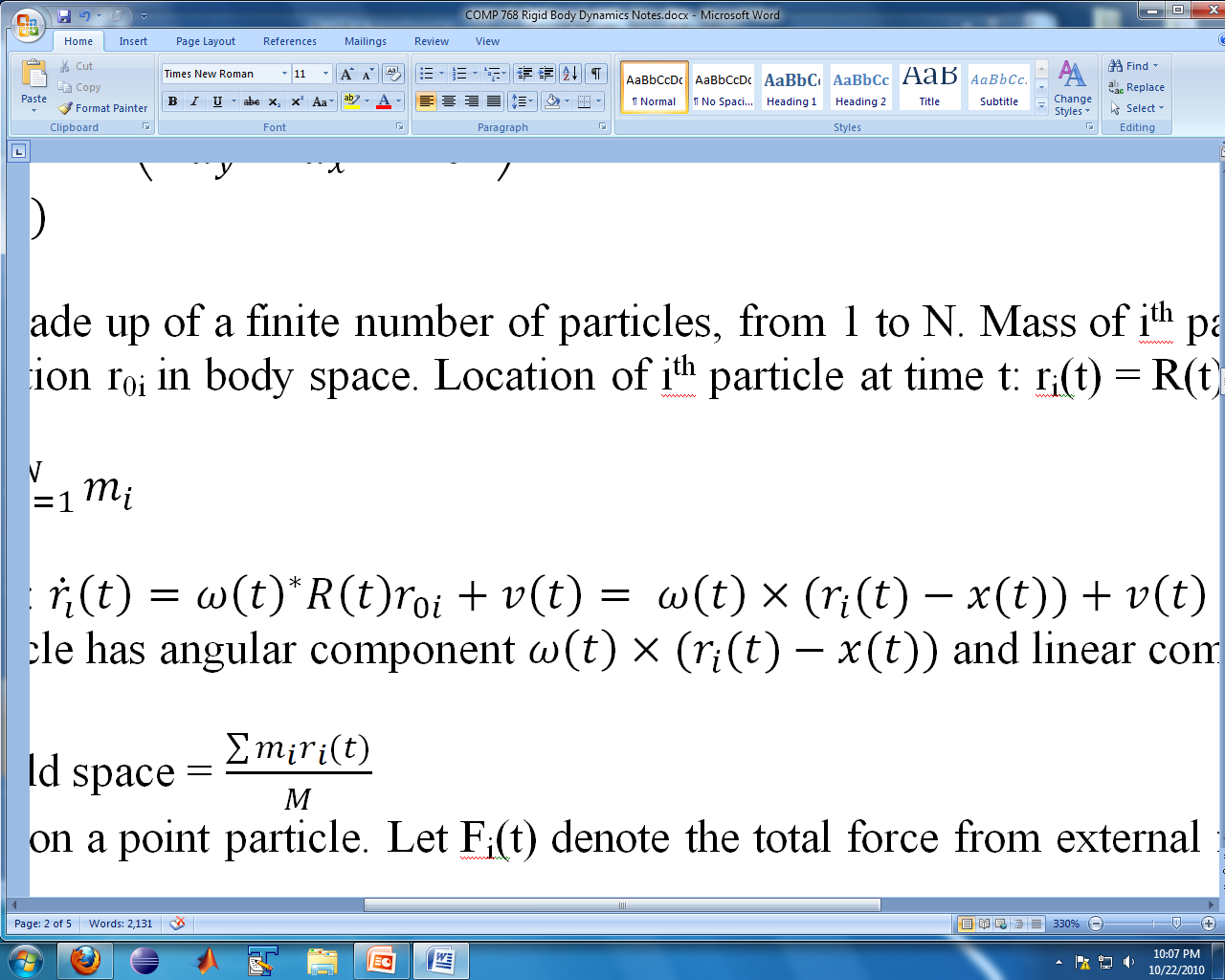 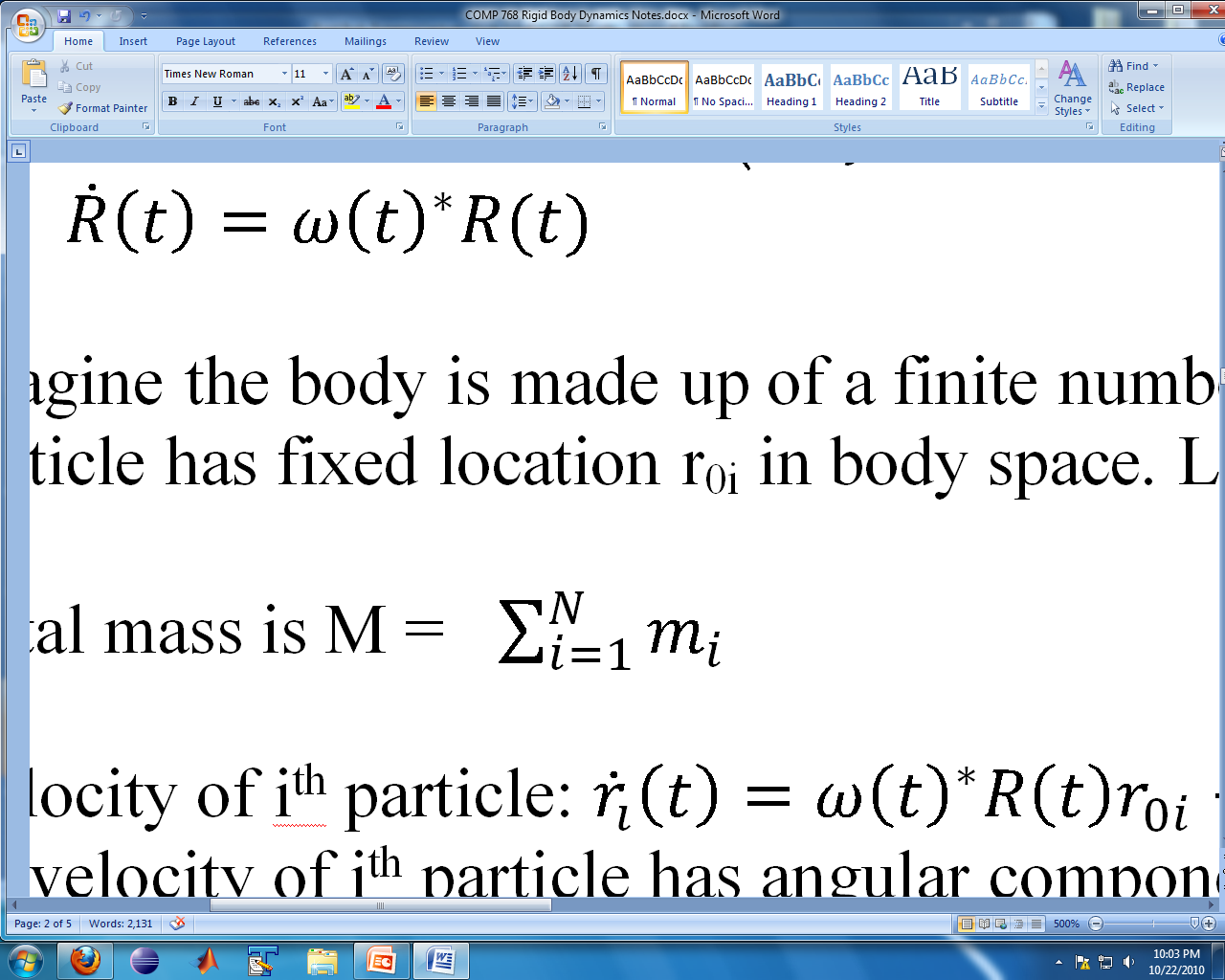 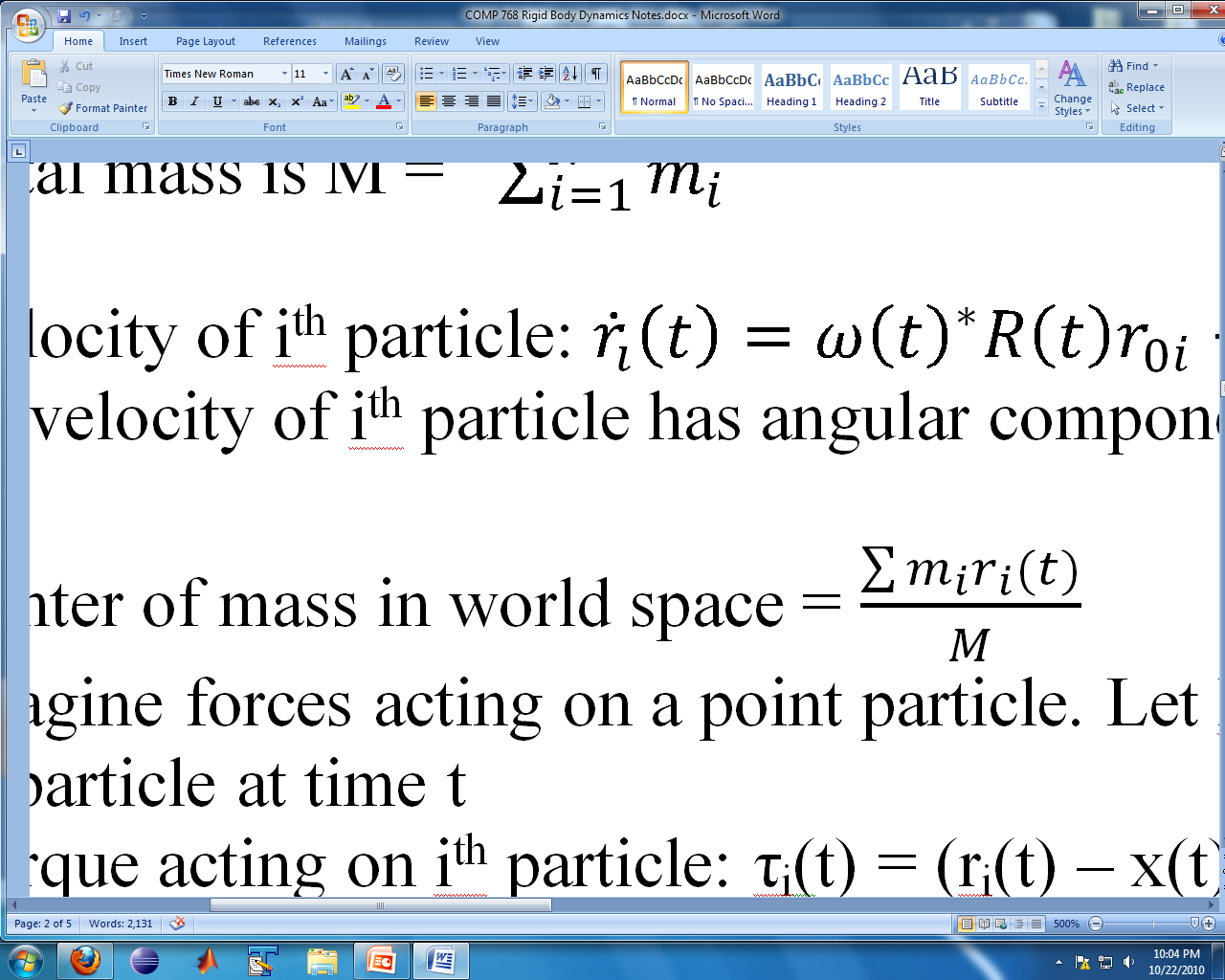 Force, torque & momentum
Total external forces acting on particle i: Fi(t)
Sum of forces acting on all particles: F(t)
Torque on particle i: τi(t) = (ri(t) – x(t)) × Fi(t)
Linear velocity: v(t)
Linear momentum: P(t) = Mv(t)
Change in linear momentum:
Angular momentum L(t)
Define inertia tensor I(t)
L(t) = I(t)ω(t)
Change in angular momentum:
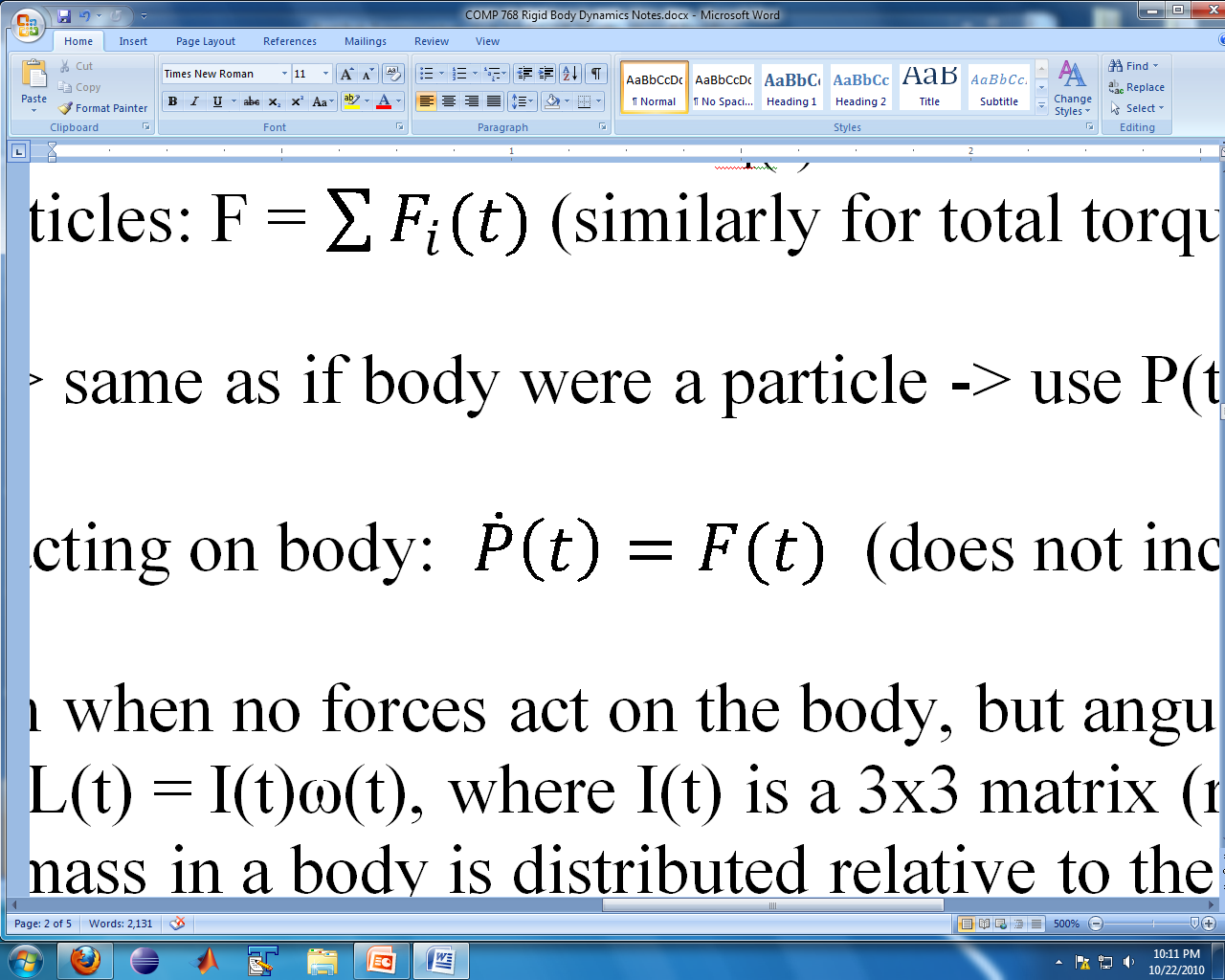 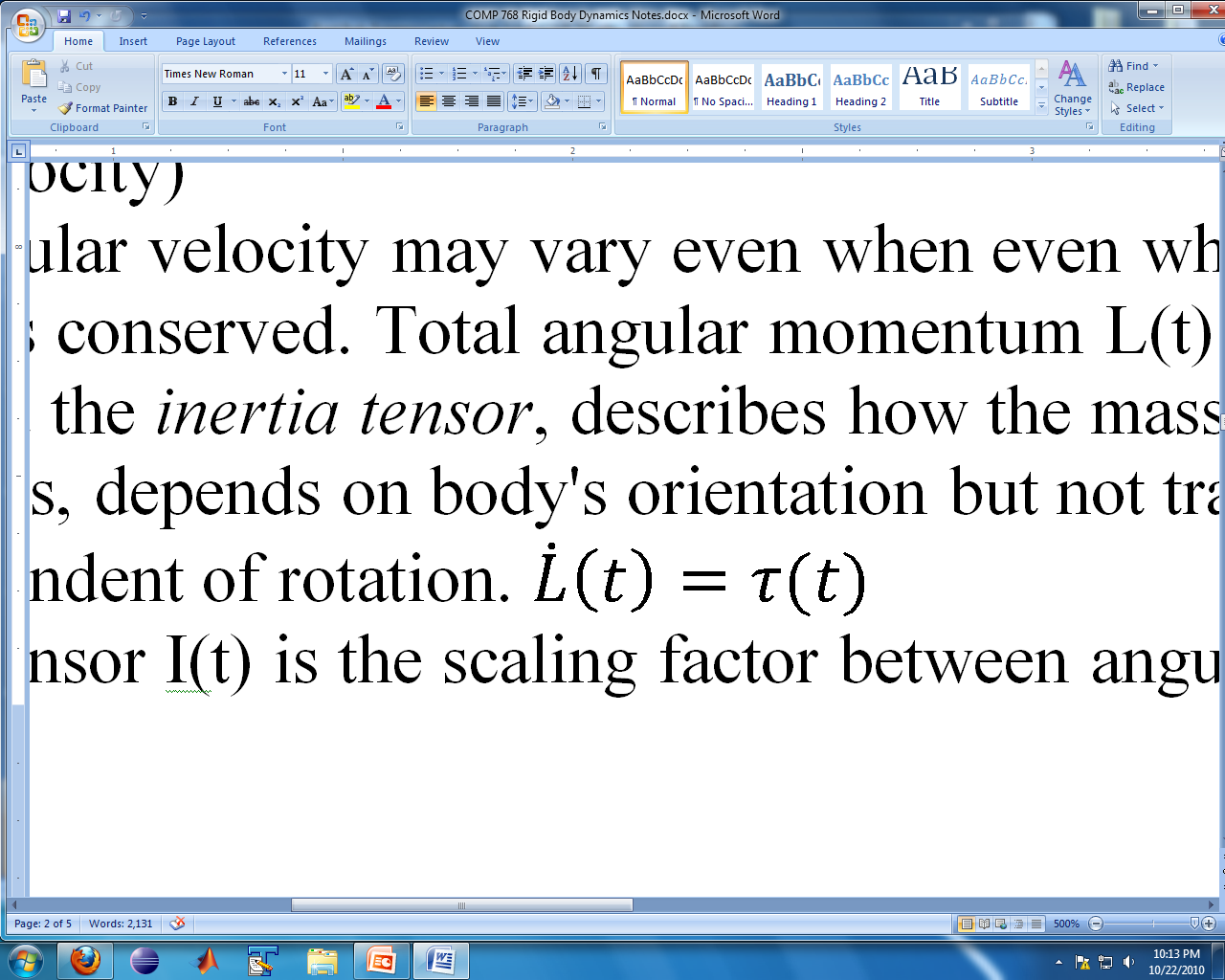 Complete rigid body model
State vector:
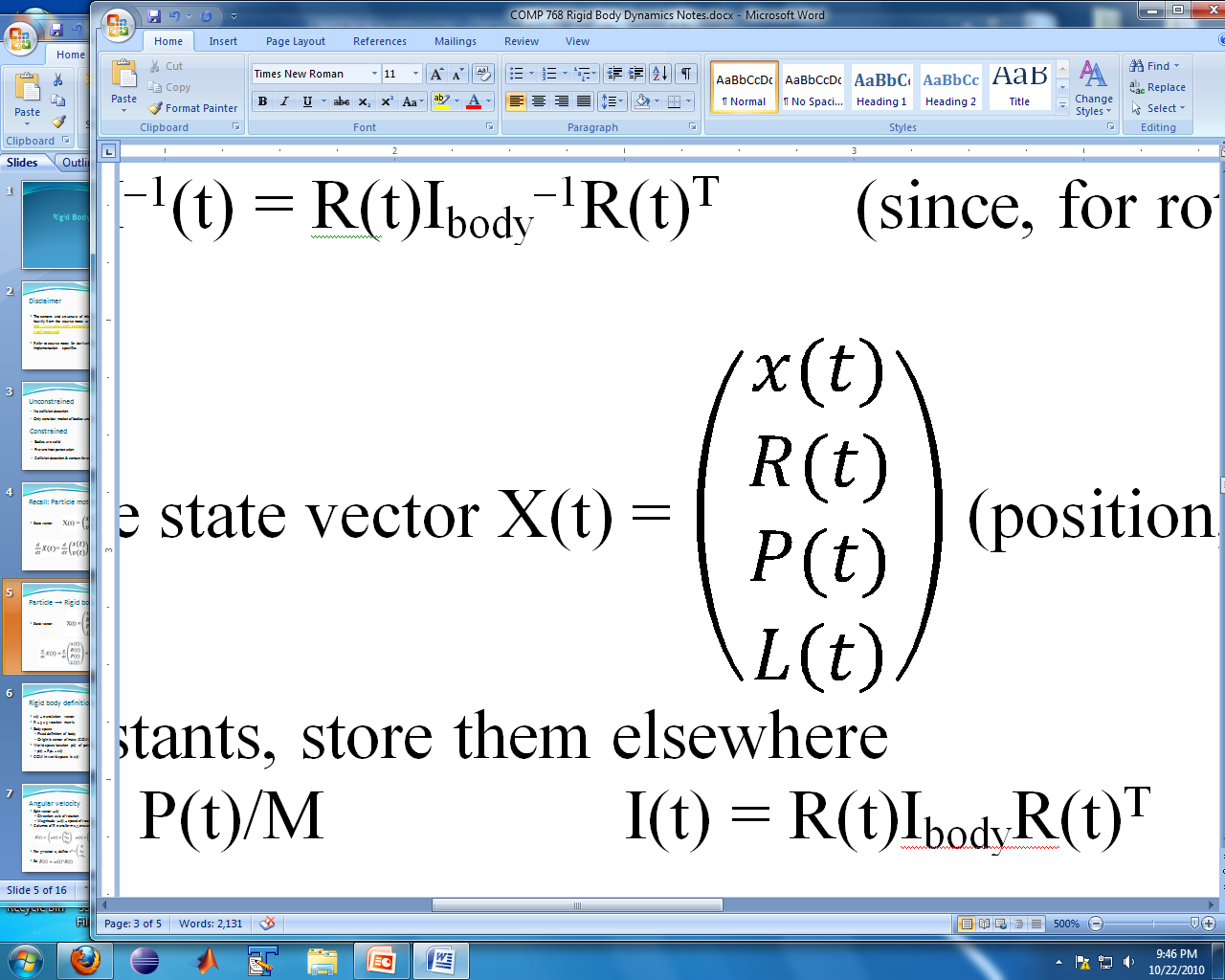 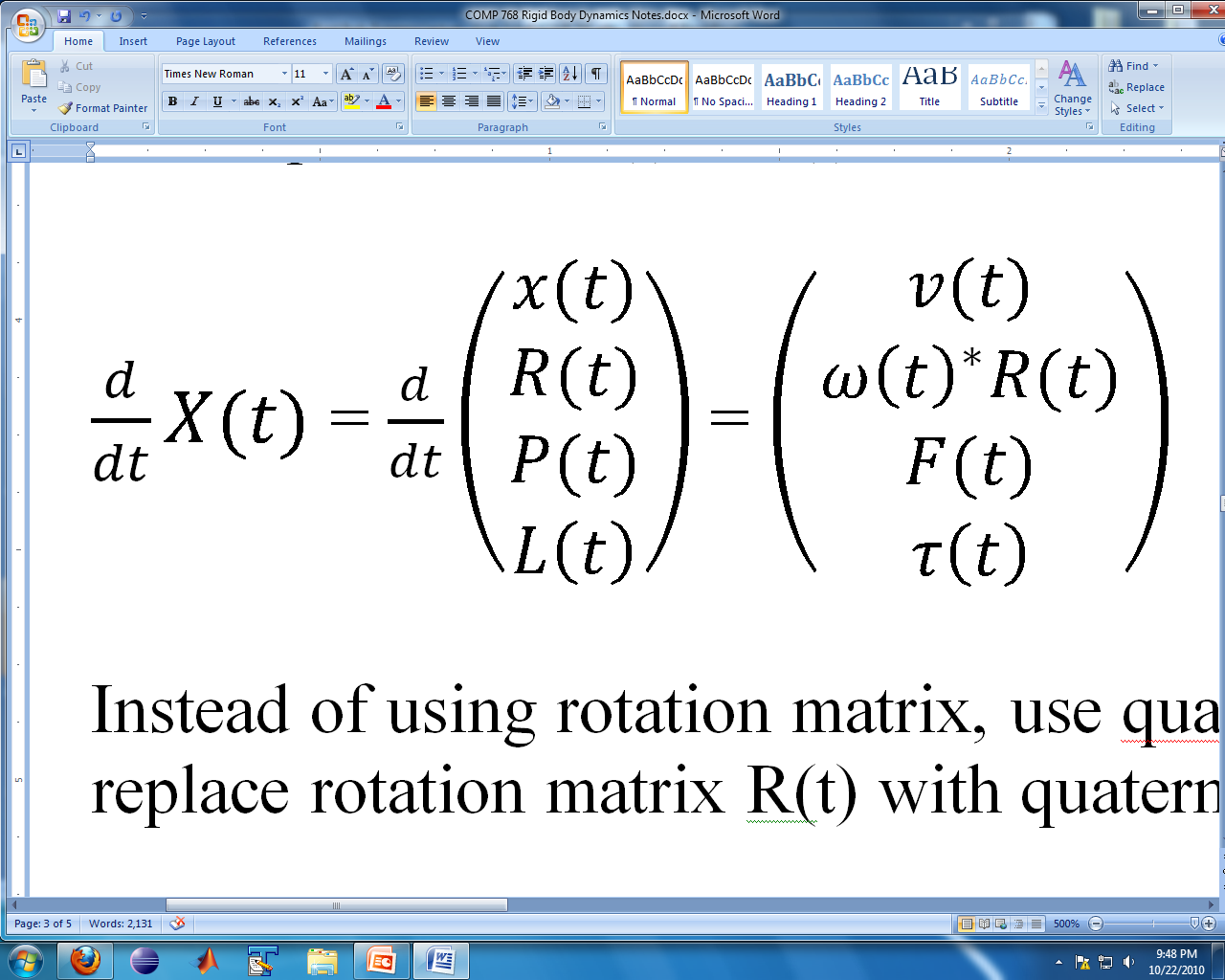 Quaternions
4-element unit vector describing rotation
Avoid degeneracies in R
s + vxi + vyj + vzk = [s, v]
[s1, v1][s2, v2] = [s1s2 – v1 • v2, s1v2 + s2v1 + v1 × v2]
Rotates by [s2, v2], then by [s1, v1]
Rotation by θ radians about unit axis u:
[cos(θ/2), sin(θ/2) u]
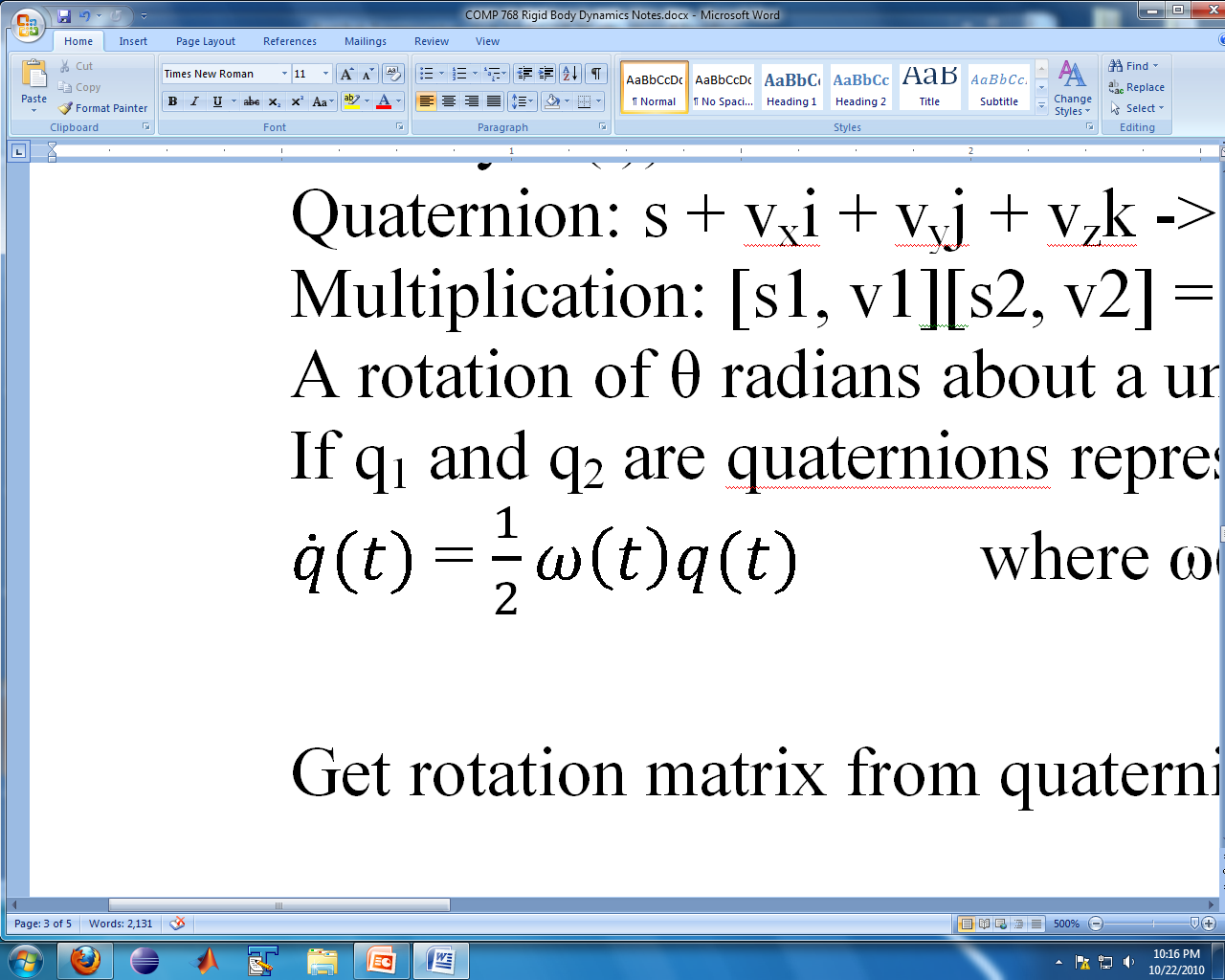 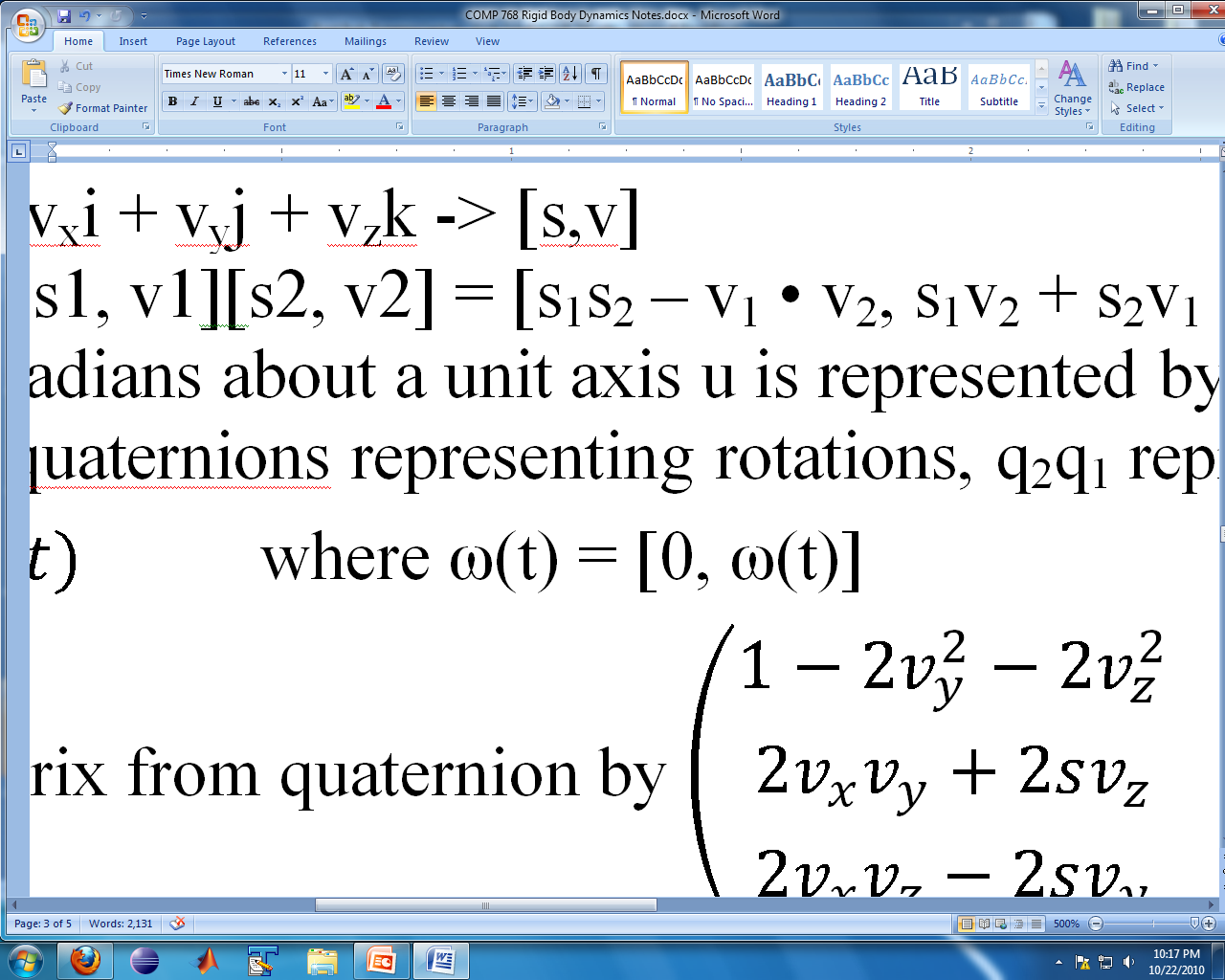 Rigid collisions/contacts
No deformation – instantaneous forces

2 types:
Colliding contact
Immediate change in velocity
Velocity no longer continuous
Resting contact
Zero velocities
Prevent interpenetration with contact forces
Colliding contact
Vertex/face, edge/edge (not collinear)
Assume vertex on A colliding with face on B at point p
Point on A at time t0: pa(t0) = p
Velocity of point on A:

Velocity of point on B:

Unit vector normal to surface of collision:
Relative velocity of points:
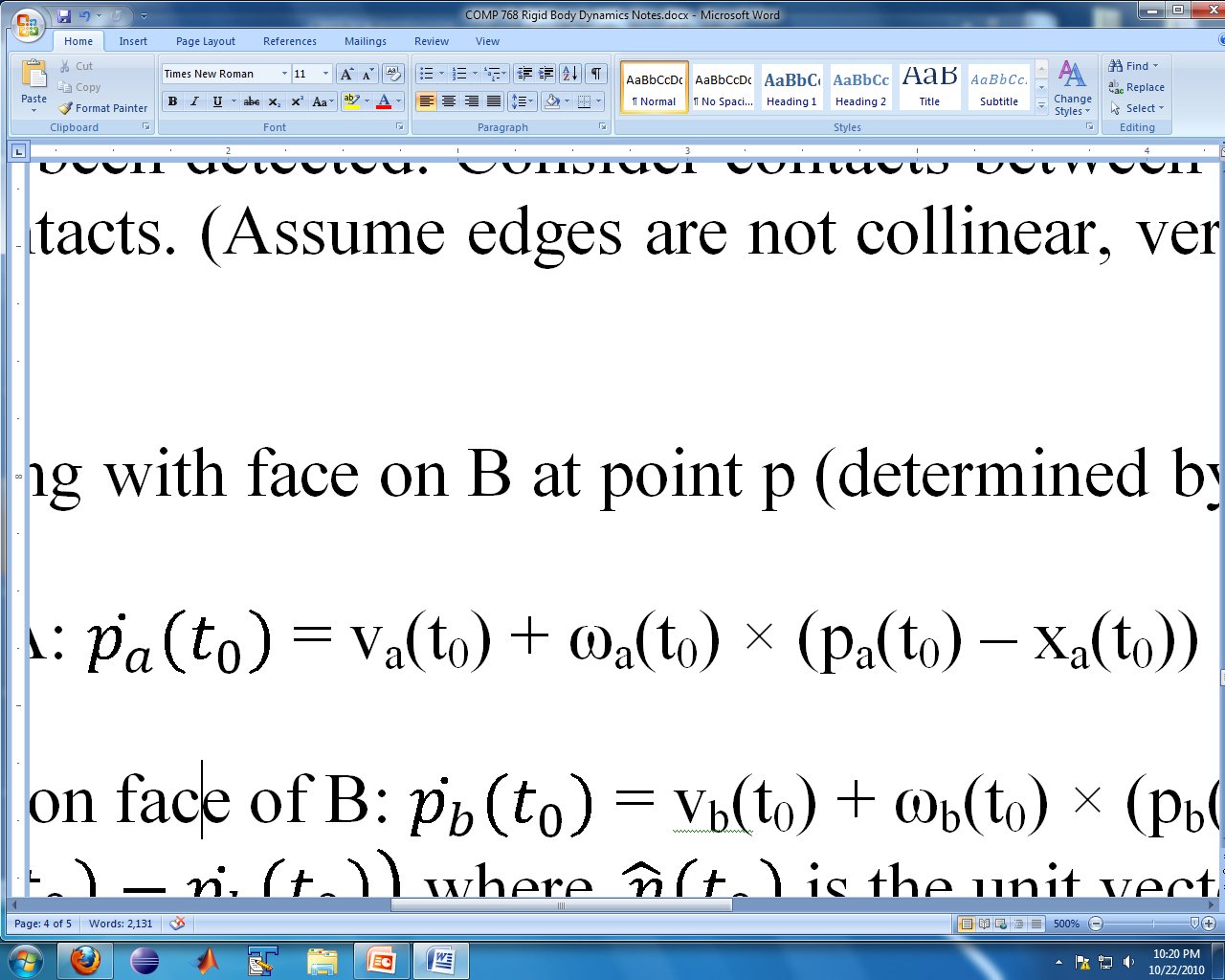 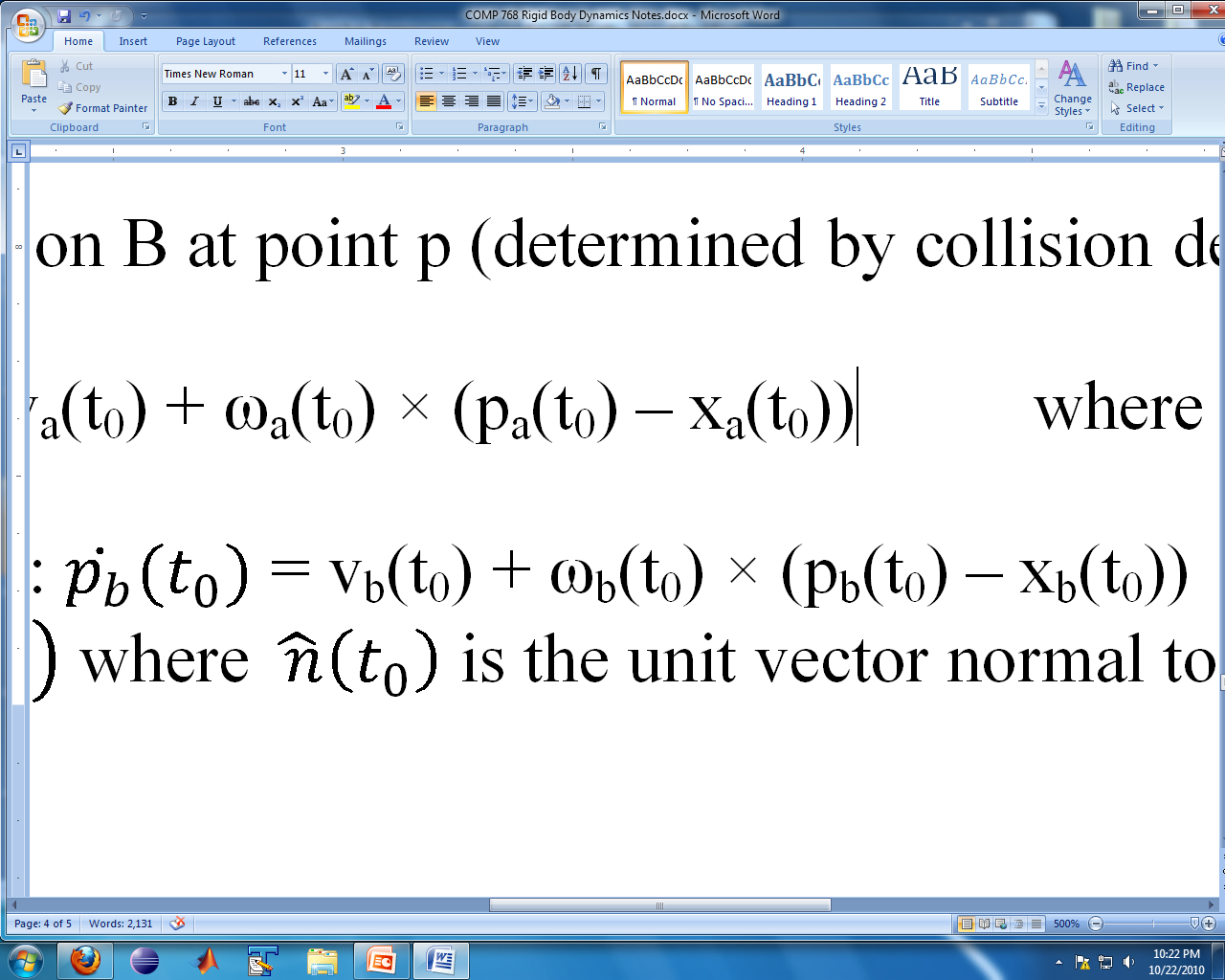 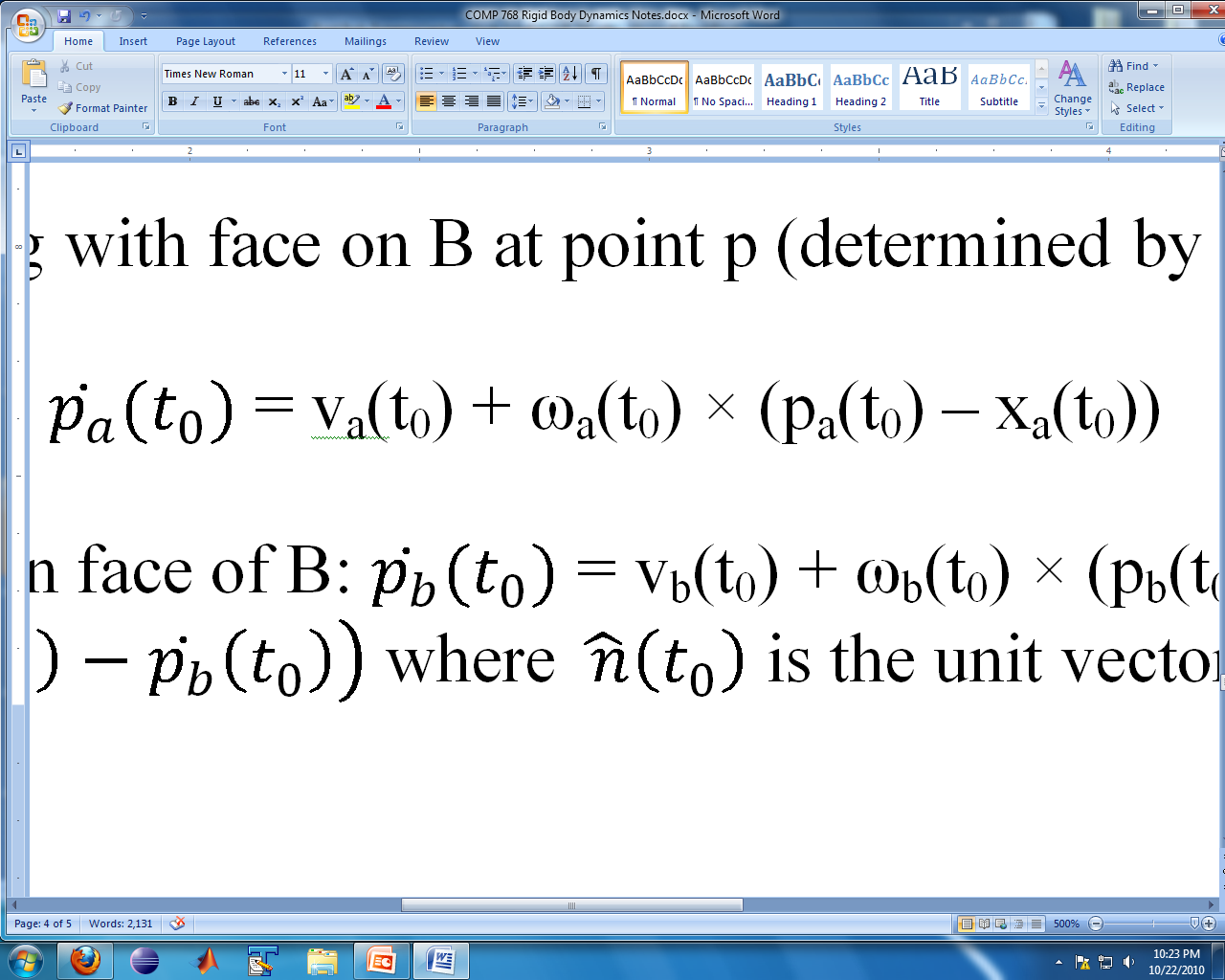 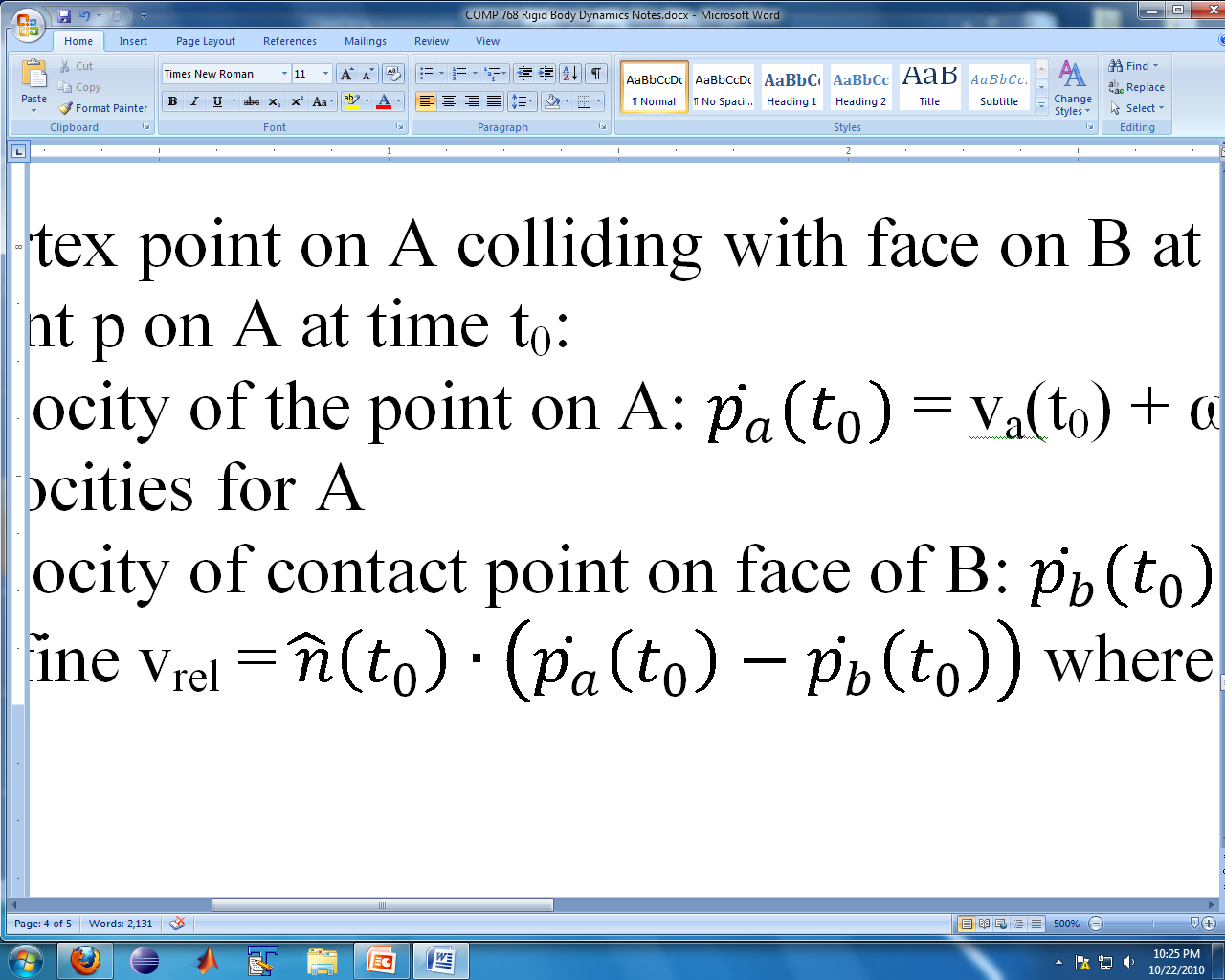 Impulses
Impulse vector J
Apply a force F over a small time step ∆t
J = F∆t as F → ∞, ∆t → 0
Change in linear momentum: ∆P = J
Change in linear velocity (net mass M): ∆v = J/M	
Impulse torque on point p:  τimpulse = (p – x(t)) × J = ∆L
		(∆L = change in angular momentum)
Apply impulse at point of collision
Assuming bodies are frictionless, direction =
J = j              for some (very, very messy) scalar j
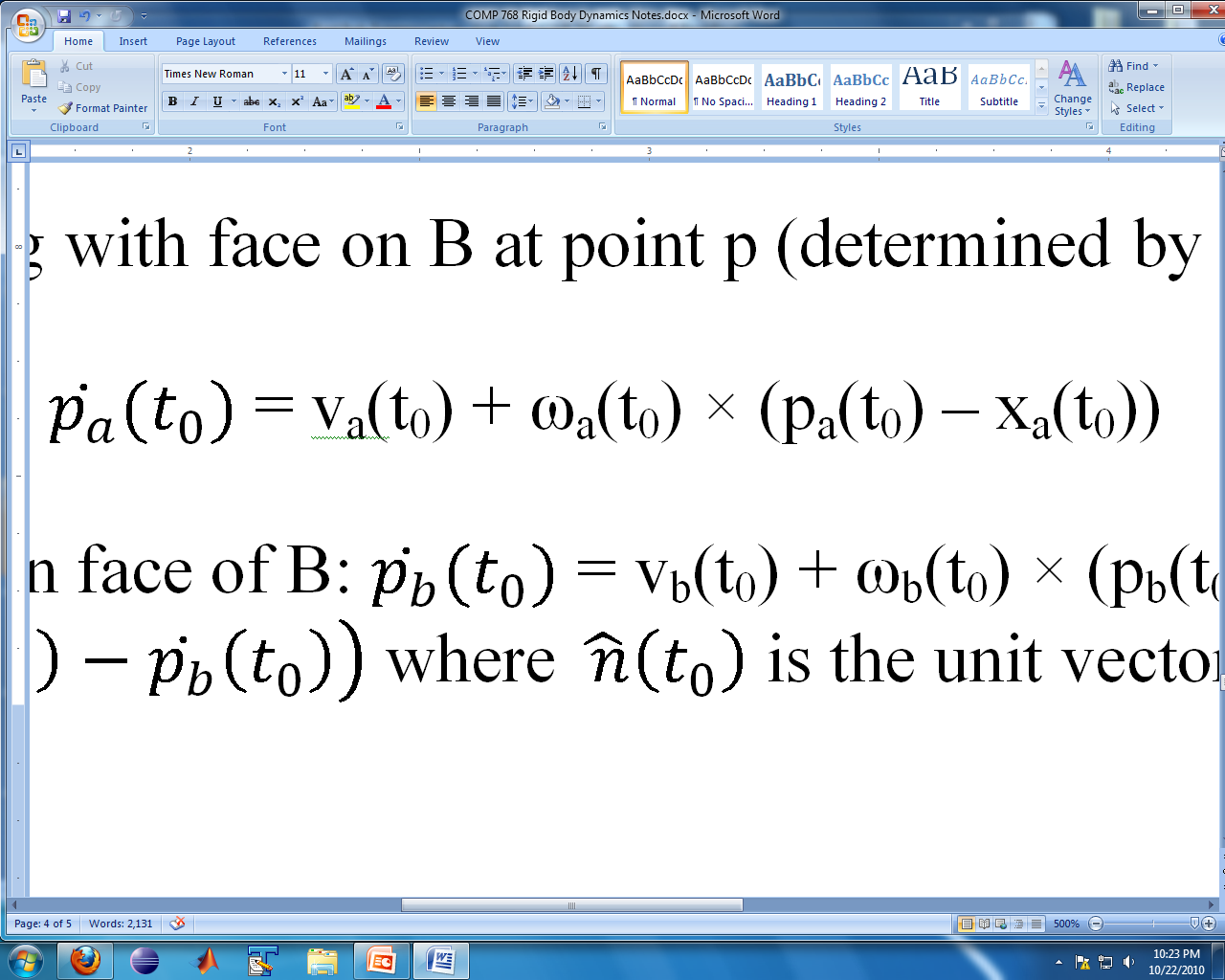 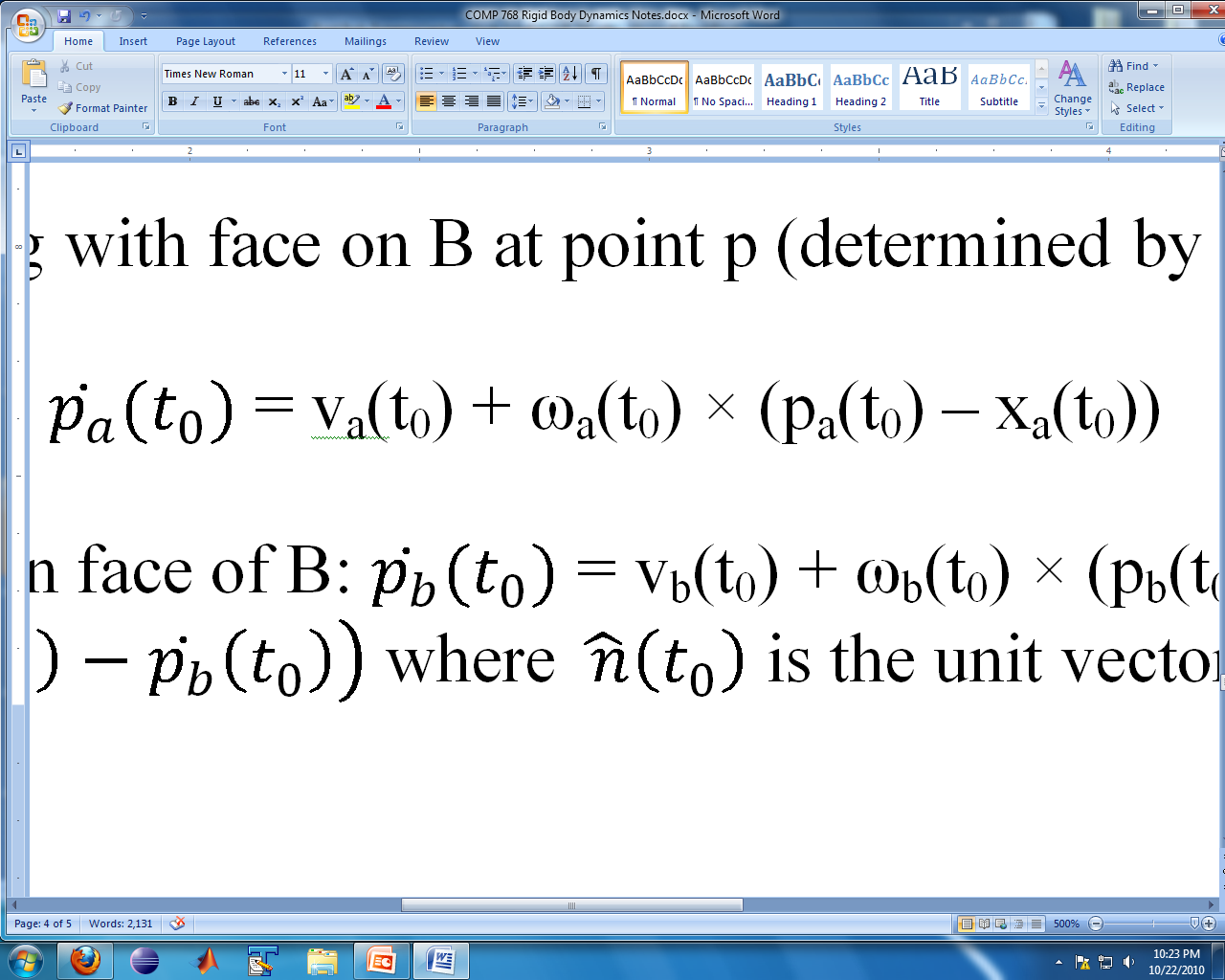 Approaches
Constraint-based Dynamics
Impulse-based Dynamics
Penalty-based Dynamics
Position-based Dynamics
Etc.
Resting contact
Most difficult problem

n contact points, each with vrel < ϵ    (some tolerance ϵ)

Each point experiences normal force
Unknown scalar fi

Forces influence each other – must be computed simultaneously
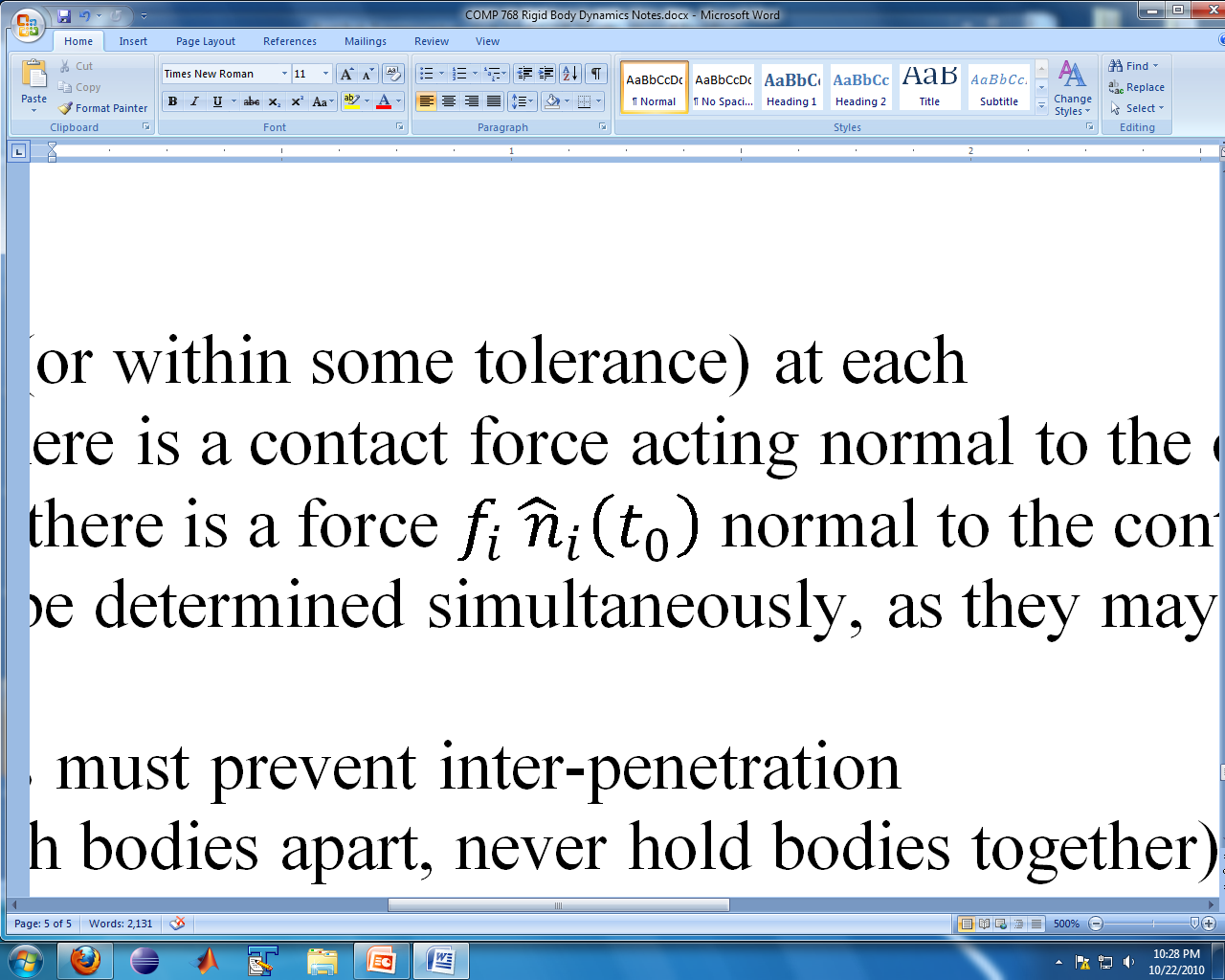 Resting contact (Constraint-based)
3 rules for forces:
Prevent interpenetration
Repulsive
Go to zero as bodies separate
Requirements
Distance function between points / edges ≥ 0
fi’s ≥ 0
Product of point acceleration and force = 0
Result: acceleration of collision point =
                 linear combination of forces plus a constant
Solve n-by-n matrix with quadratic programming (QP)